Duration of Urinary Catheterization and Barriers to Early Catheter Removal 
after Cesarean Deliveries – 
A Mixed Methods Study
Aislynn Sharrock, Eduardo Sutherland, Thomas Yang, Juliana Barrera, Marianne Vidler, Anton Chau
Background
SOAP ERAC Consensus Statement recommends early urinary catheter removal to facilitate ambulation, lower rates of UTI, reduce urethral pain.

We observed catheters are being left in much longer than the recommended 6 to 12 hours postpartum. 

Hypothesis: the median duration of urinary catheterization after neuraxial anesthesia is significantly greater than 12 hours.
Bollag et al. Anesth Analg 2020
Methods
Inclusion: 149 pregnant patients undergoing scheduled or unscheduled cesarean deliveries under spinal or epidural anesthesia from May to July 2023. 

Time to urinary catheter removal was retrospectively collected from the electronic health records. 
Time 0 = time of neuraxial anesthesia. 

10 postpartum nursing staff were invited to participate in a semi-structured interview to elicit their perception of barriers to early catheter removals.
Outcomes
Primary Outcome: Median time to urinary catheter removal by anesthetic technique (Kaplan Meier & Wilcoxon test)

Secondary Outcomes: 
Nursing perception of barriers to early catheter removal (thematic analysis) 
Median time to ambulation 
Median time to complete motor block recovery
Results
Primary Outcome:
19.1 h vs. 12 h, p < 0.0001
2% removed by 12 h

Secondary Outcomes:
Median time to complete motor block recovery: 8.0 h
Median time to ambulation: 12.4 h
Primary factors delaying catheter removal: nursing culture and patient anxiety
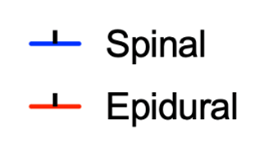 Proportion of patients with 
indwelling urinary catheters
Duration (hours)
Discussion
Clinical Implications
Significant gap between guidelines and current practice
Qualitative analysis - nursing culture & patient anxiety

Future Implications
Prospective design
Larger sample size
Include new measures
Follow patients and nurses more closely